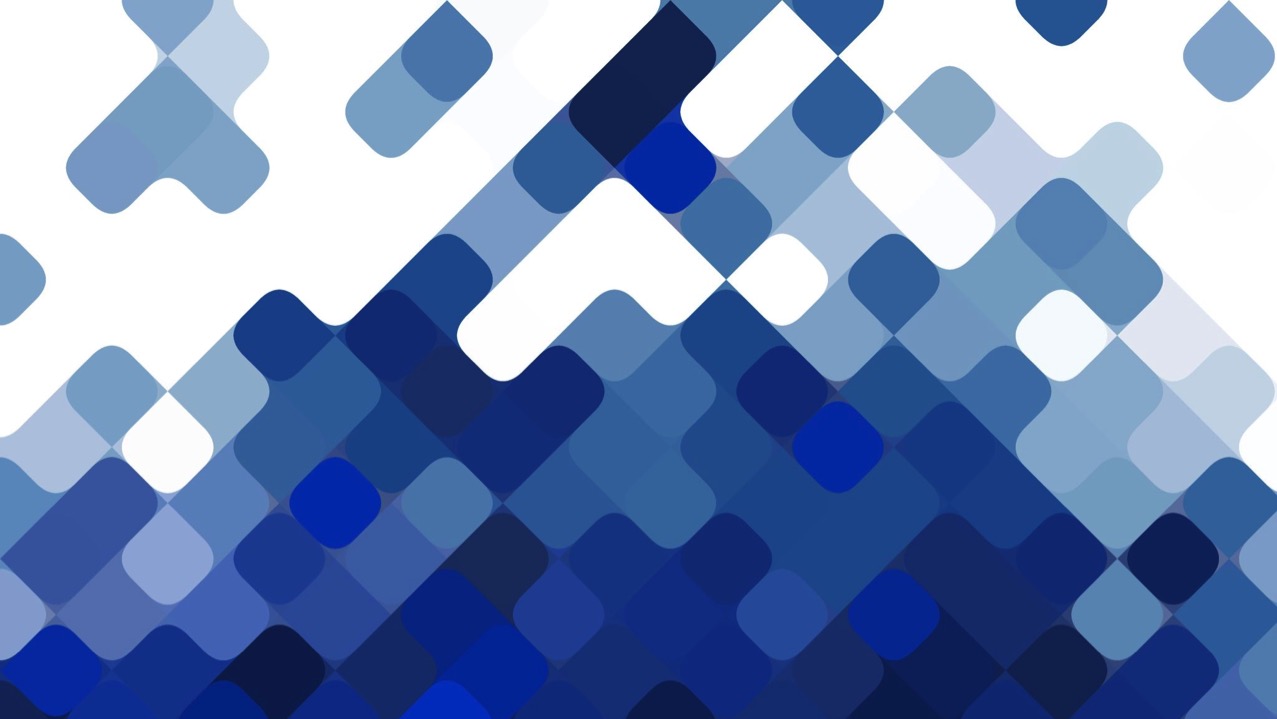 Pavia River
António Castanheira, nº3
Francisco Albuquerque, nº10
Mariana Seixas, nº23
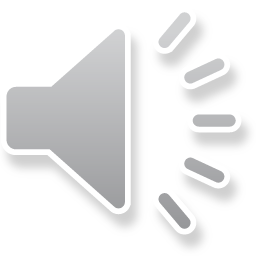 LivingRiver
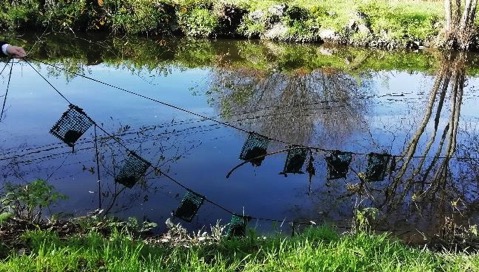 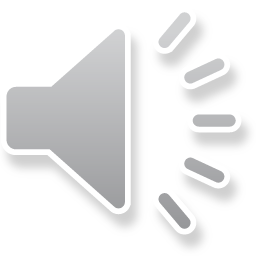 Rivers
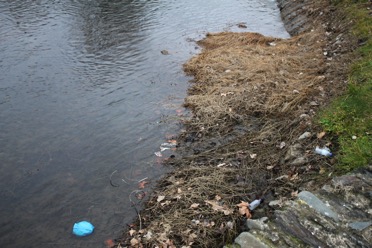 image of the degraded Pavia river, currently (taken by us);
From: https://jra.abae.pt/plataforma/artigo/rios-poluidos-ate-quando/
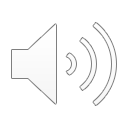 Rivers
graph representing the increase in water use, coinciding with the increase in population
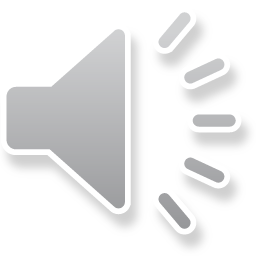 Importance of rivers
Sustainability
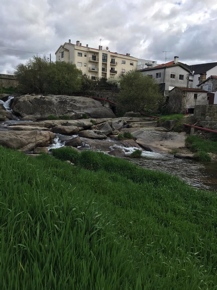 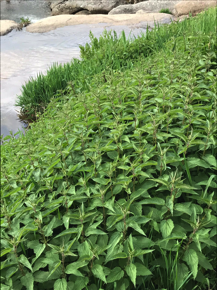 Biodiversity near by Pavia river (taken by us )
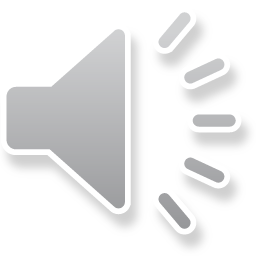 Importance of rivers
Irrigations
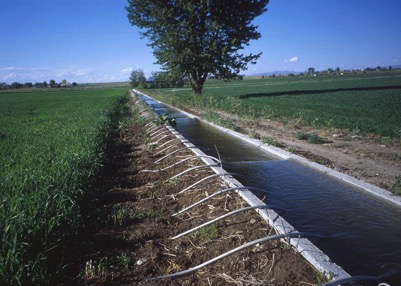 irrigation channel with siphon system (https://pt.wikipedia.org/wiki/Irrigação#/media/Ficheiro:SiphonTubes.JPG)
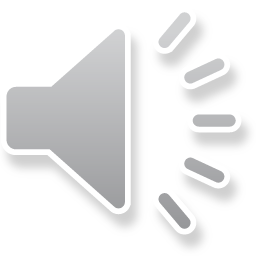 Importance of rivers
Comsumption
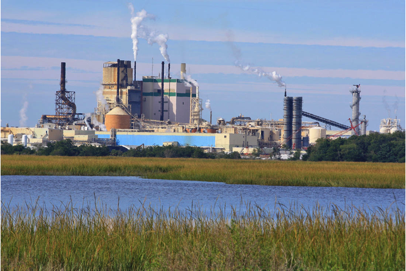 Industrial water use (https://www.usgs.gov/media/images/industrial-water-use-brunswick-cellulose-paper-plant-brunswick-ga)
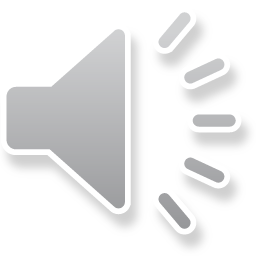 Importance of rivers
Culture and identity
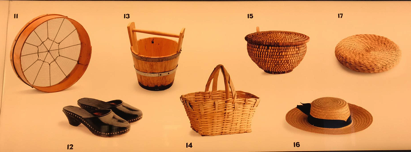 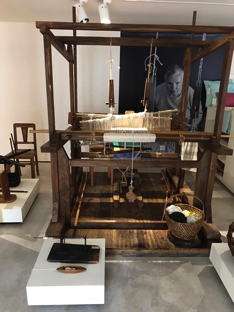 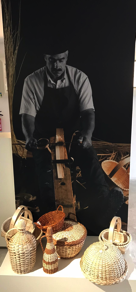 cultural events at Casa da Ribeira (taken by us)
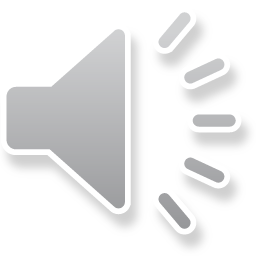 Importance of rivers
Energy
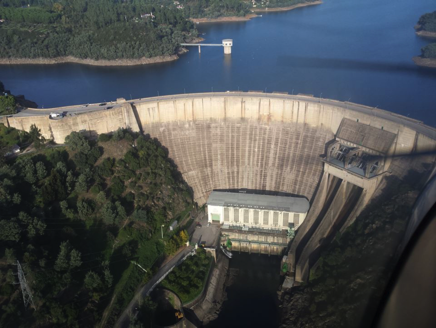 dam of Castelo de Bode – hydroelectric energy (http://tomarnarede.blogspot.com/2017/01/barragem-de-castelo-do-bode-inaugurada.html)
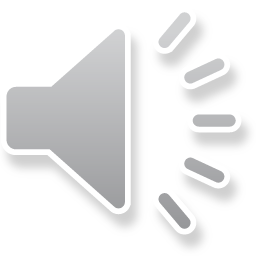 Importance of rivers
History
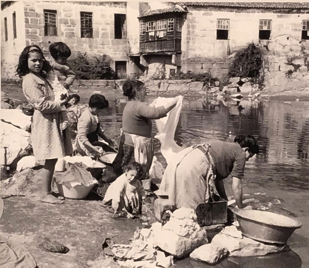 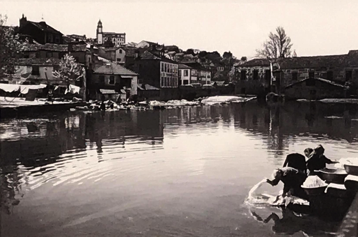 Pavia river formerly – Casa da Ribeira (taken by us)
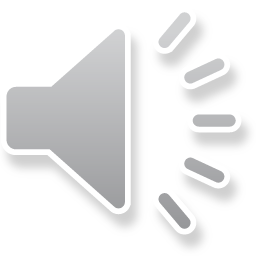 Importance of rivers
Leisure
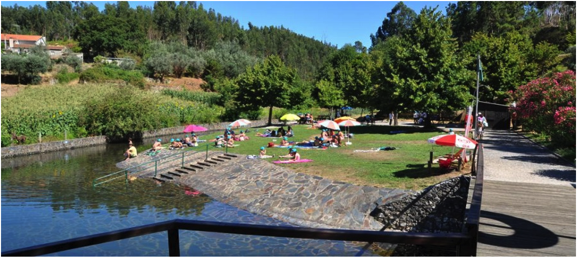 River beaches (https://escapadinhas.org/escapadinhas-centro/praias-fluviais/)
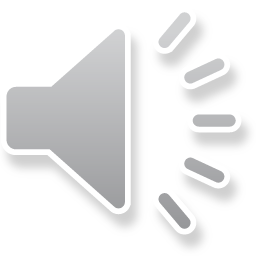 Importance of rivers
Rural and urban landscape
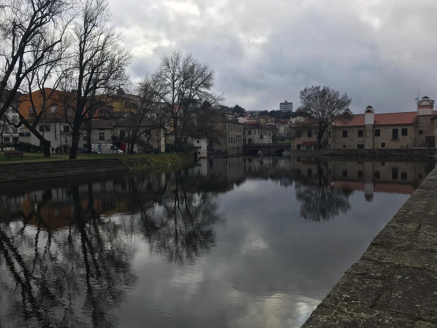 Landscape of Pavia river in Viseu (taken by us)
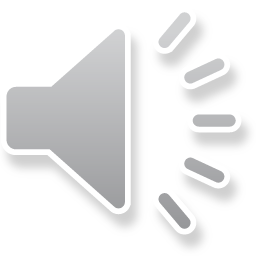 Importance of rivers
Fishing
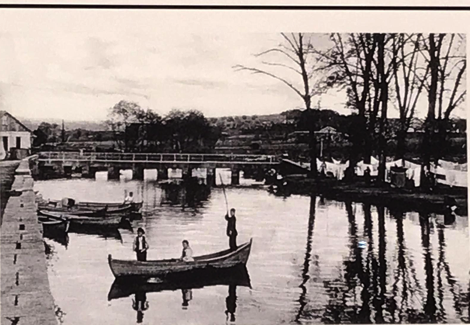 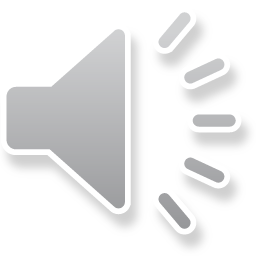 fishing in ancient times – Casa da Ribeira (taken by us)
Importance of rivers
Transportation
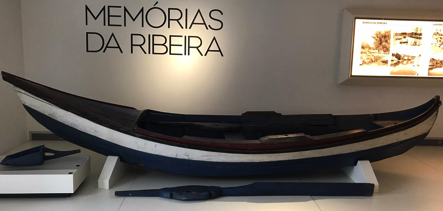 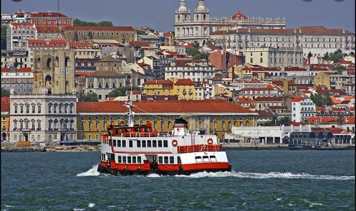 old boat used on the river Pavia – Casa da Ribeira (taken by us)
Boat on Tejo river (https://www.pinterest.pt/pin/221802350374806596/)
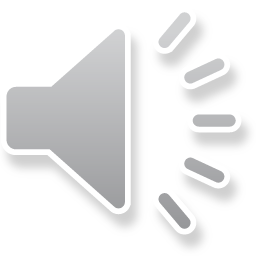 How do we preserve the rivers?
Reduce water usage
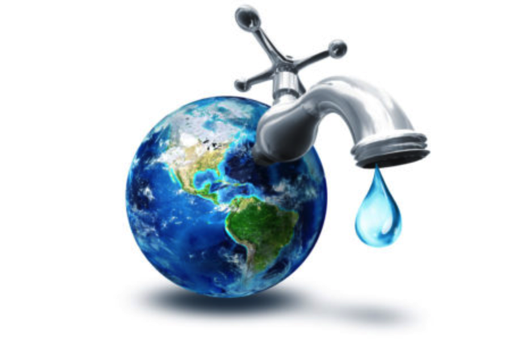 (https://pagdand.org/water-bodies-conservation/)
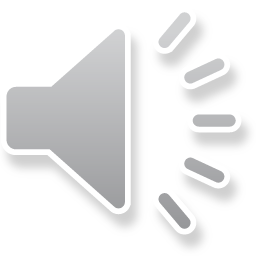 How do we preserve the rivers?
Ecological products
Use products with recyclable biodegradable packages (https://www.goodstartpackaging.com)
Limiting the use of pesticides (https://www.mainerdo.com/en/sustainable-agriculture/)
(https://www.environmentblog.net/eco-friendly-products/)
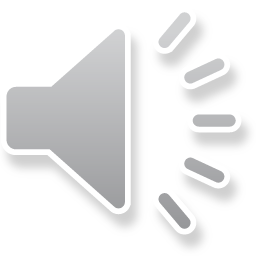 How do we preserve the rivers?
Reporting polluction
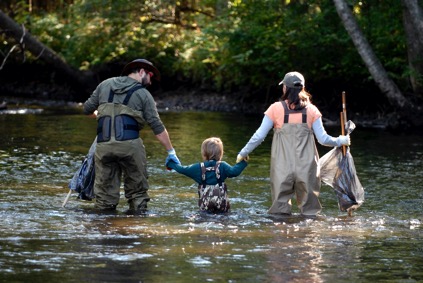 River cleaning groups (https://gateslodge.com/event/au-sable-river-cleanup-2/)
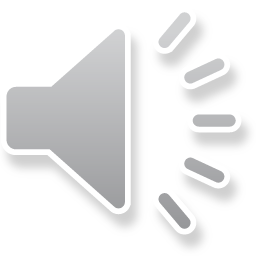 How do we preserve the rivers?
Encouraging people to save rivers
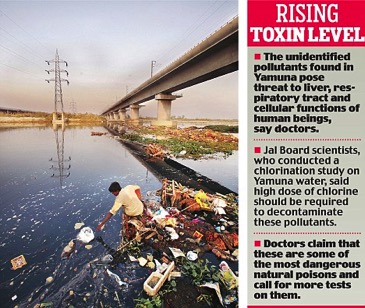 News about environment (https://www.dailymail.co.uk/indiahome/indianews/article-2442743/Doctors-tests-mystery-pollution-Yamuna.html)
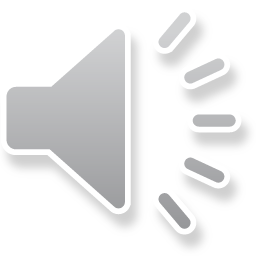 Pavia river
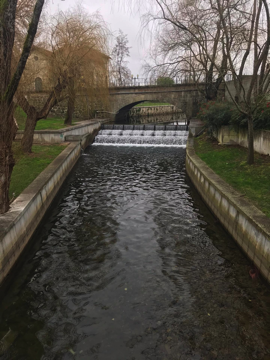 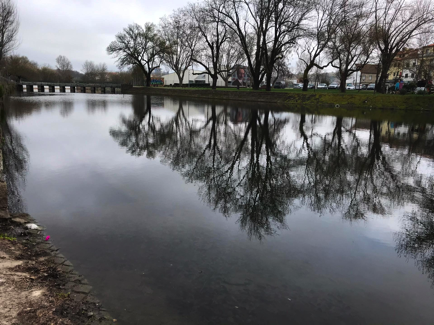 Pavia river in Viseu (taken by us)
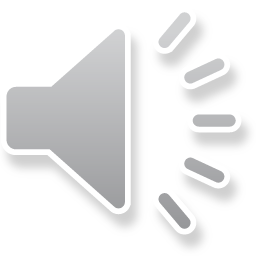 Pavia river
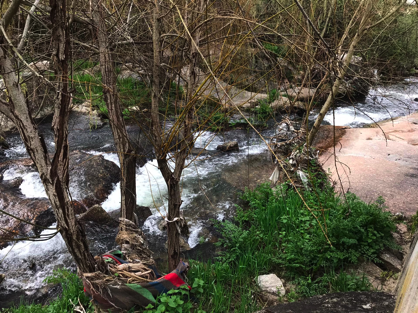 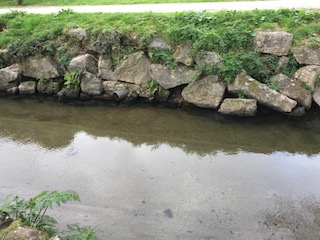 Low avarege flow (taken by us)
Pavia river pollucted (taken by us)
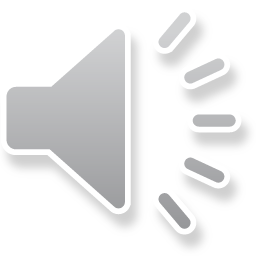 Pavia river
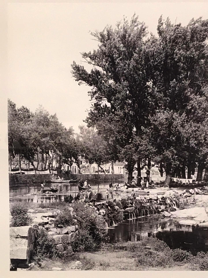 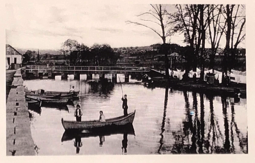 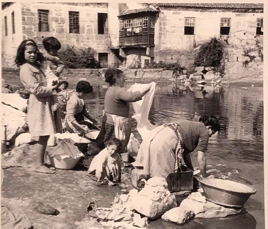 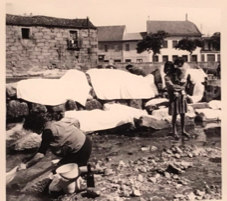 river pavia formerly – Casa da Ribeira (taken by us)
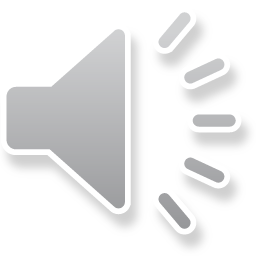 Pavia river
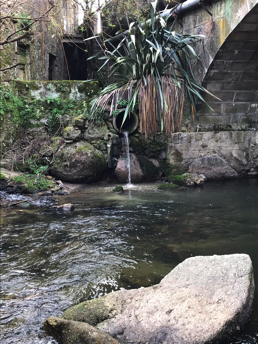 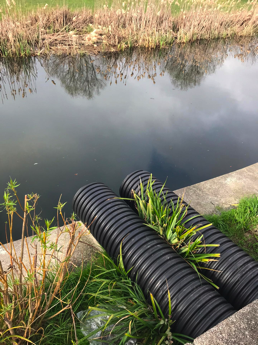 Sewage discharge pipes (taken by us)
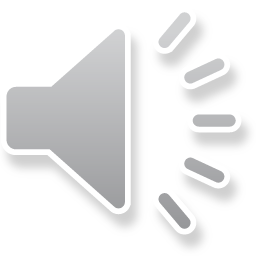 Pavia river
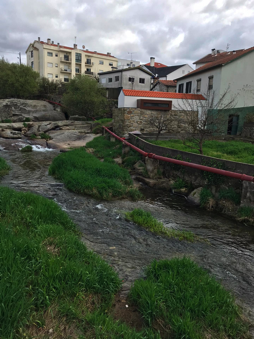 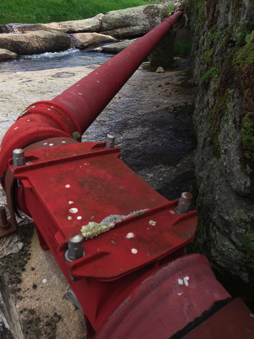 Sewage collector in S. Salvador (taken by us)
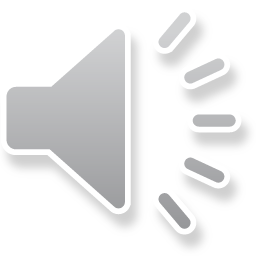 Pavia river
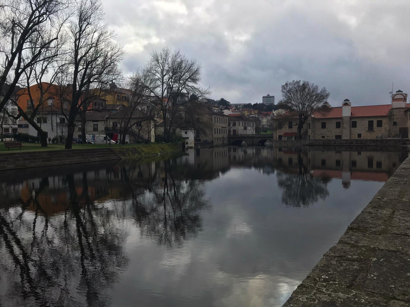 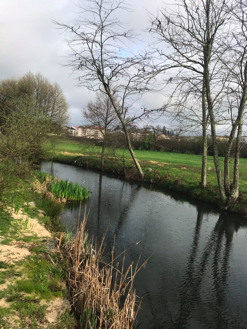 Pavia river in Parque de Santiago and in Ribeira (taken by us)
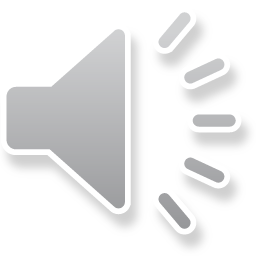 Pavia river
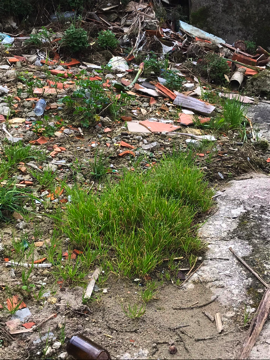 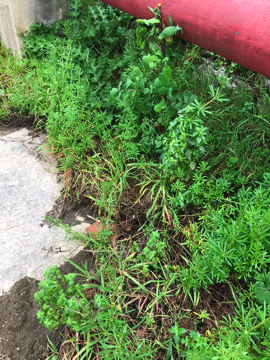 Garbage and weed vegetation along the Pavia river (taken by us)
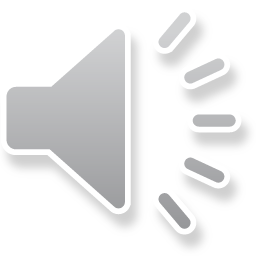 Experimental activity
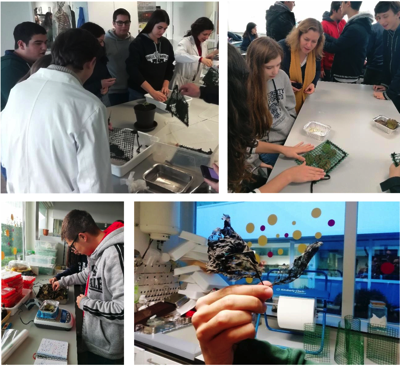 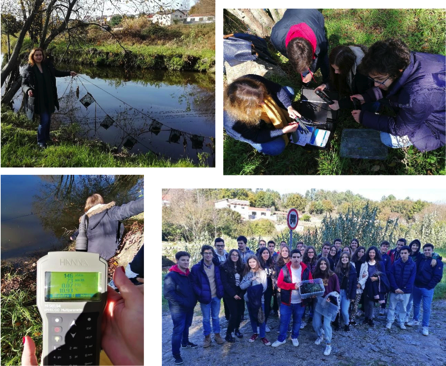 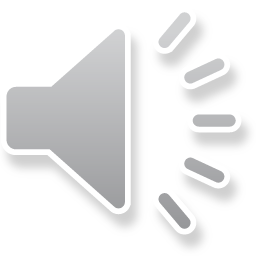 (https://esam.pt/images/Projetos/livingriver/ativ.3-decomposicao-1.pdf)